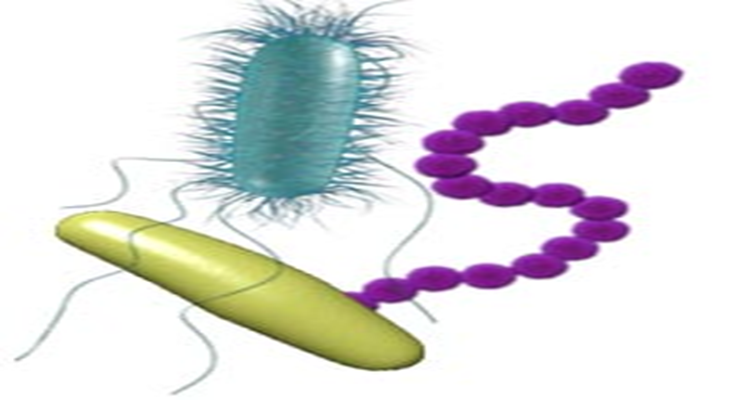 Introduction To Microbiology 
                        And 
    Classification Of Microorganisms
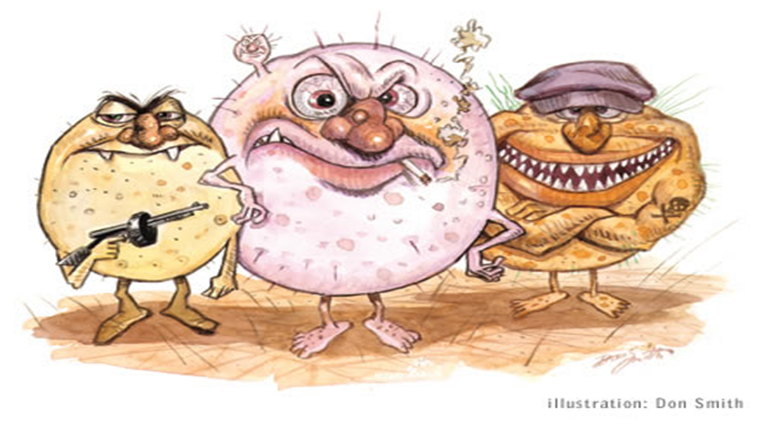 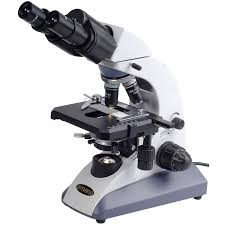 Microbiology  is the science that deals with 
      tiny organisms  that can’t be seen by naked eye

Micro = tiny, bio= alive, logy (logos-latin) = science
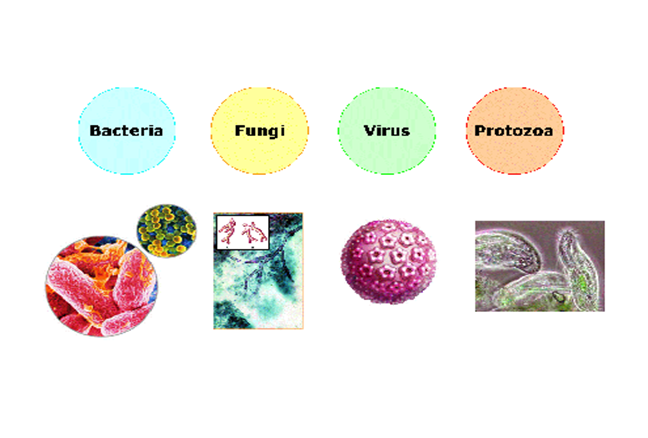 In general we call this part of science : Microbiology
Organisms  called : Microorganisms  or microbes- these microscopic organisms

Microorganisms also called “germs ( rapidly growing cell), viruses, agents…” but not all cause disease and many more are useful or essential for human life

Microorganisms are widely distributed 
in nature and some of them are beneficial 
to man (saprophyte) and 
some of them are harmful (pathogenic; cause diseases)
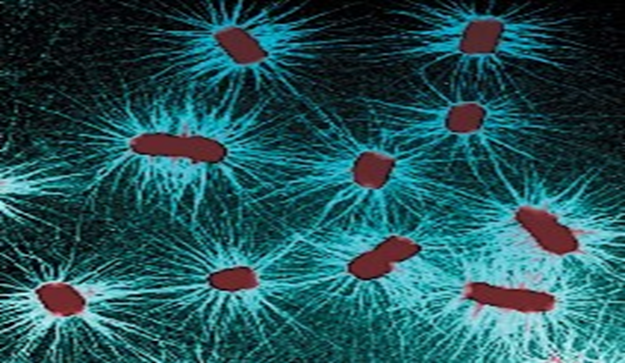 When microbes were identified ?
Leeuwenhoek’s microorganisms grouped into six categories as follows: 
Fungi
Protozoa
Algae
Bacteria
Archaea	
Small animals
Anton van Leeuwenhoek (1632-1723) 
(Duch) was the first microbiologist and 
the first person to observe bacteria 
using a single-lens microscope 
of his own design. 

He described live microorganisms that 
he observed  in teeth scrapings,
rain water and peppercorn infusions.
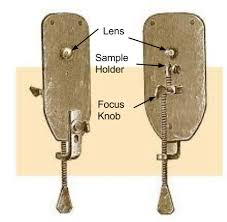 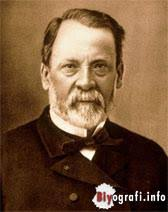 What Causes Disease?
Louis Pasteur (1822-1895) considered 
the father of Modern Microbiology 
Developed a process( today known as
pasteurisation) to kill microbes. 
Pasteurisation is accomplished by heating liquids 
to 63-65 C for 30 minutes or 73-75 C for 15 seconds
Contributed best in microbiology
Sterilisation
Hot Air oven
Autoclave
Antrax vaccine (coined the word)
Rabbies vaccine
Built the Pasteur institute
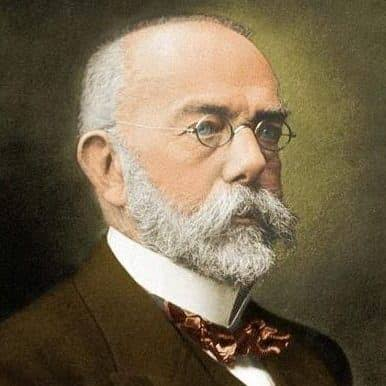 Robert Koch ( 1843- 1910) German scientist,
was a pioneer in medical microbiology. 
Examined colonies of  Microorganisms.
Formulated bacteriological techiques
Staining methods
Discovered Tuberculosis agent and Vibrio cholera
Worked  Anthrax
He was awarded a Nobel prize in 1905 
(Koch postulates) he set out criteria to test.
Koch’s Experiments
Simple staining techniques
First photomicrograph of bacteria
First photomicrograph of bacteria in diseased tissue
Techniques for estimating CFU/ml
Use of steam to sterilize media
Use of Petri dishes
Aseptic techniques
Bacteria as distinct species
Koch’s Postulates
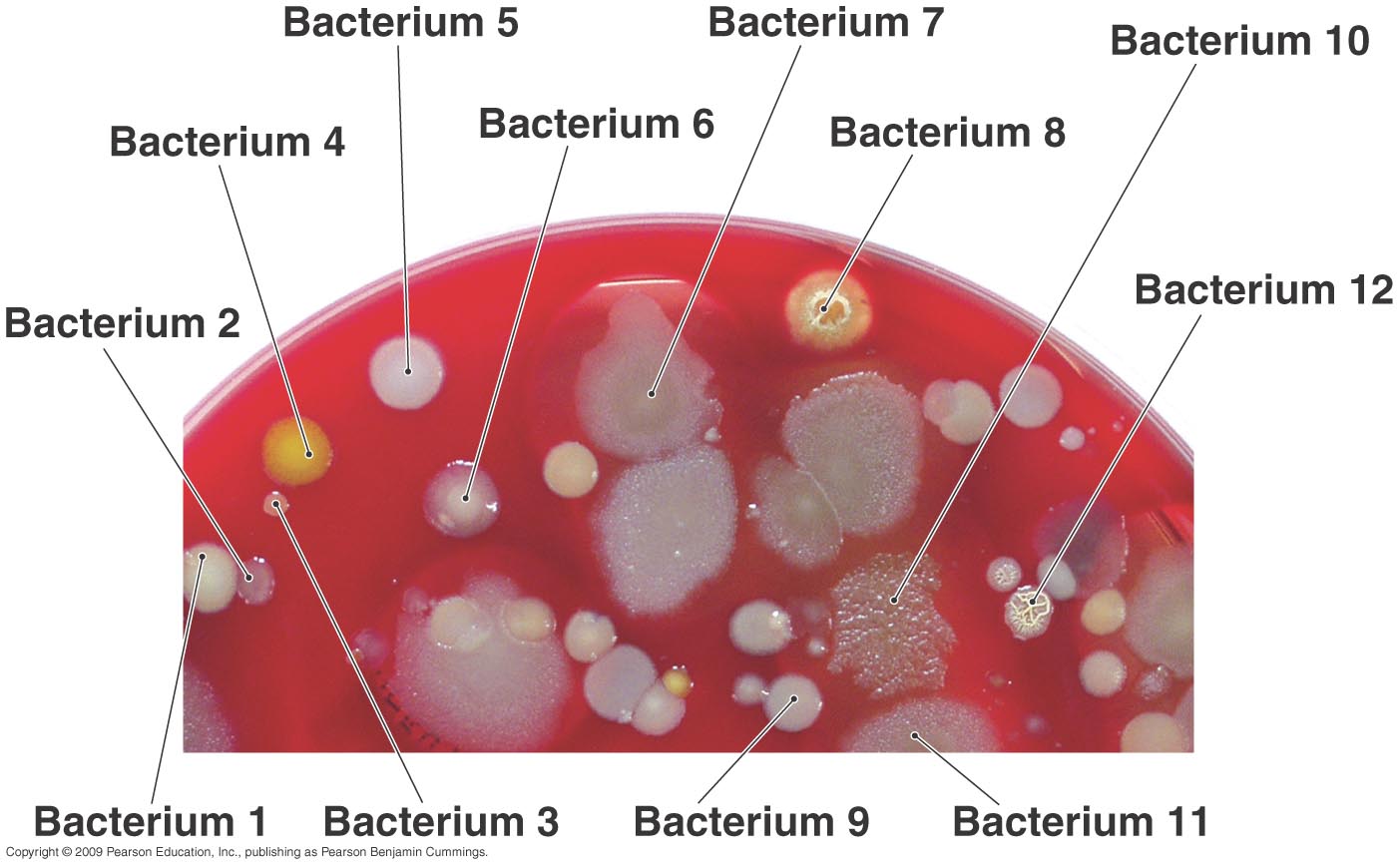 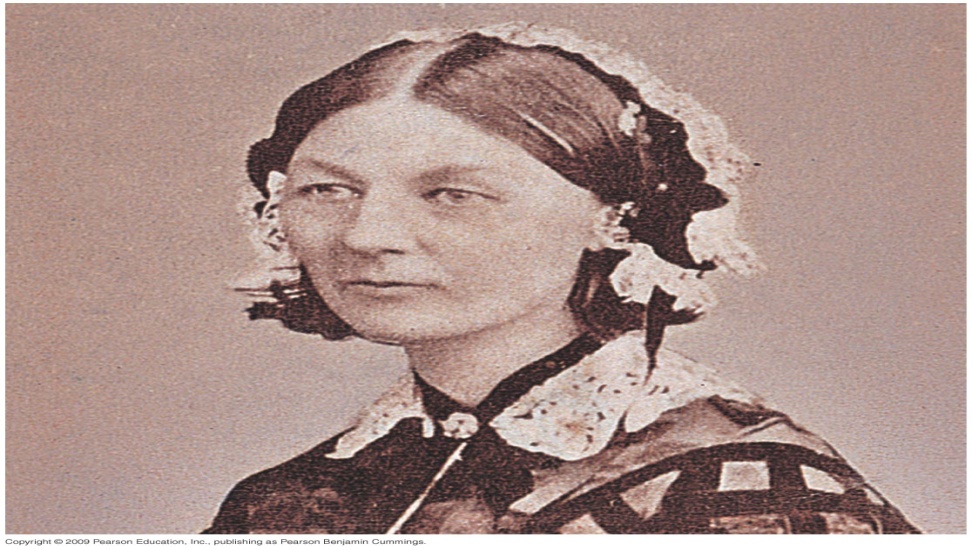 How Can We Prevent Infection and Disease?

Ignaz Semmelweis 1840 advocated 
Handwashing to prevent transmission of puerperal
Fever from one patient to another
Lister’s antiseptic technique
Nightingale and nursing
Snow – infection control and epidemiology
Jenner’s vaccine – field of immunology
Ehrlich’s “magic bullets” – field of chemotherapy
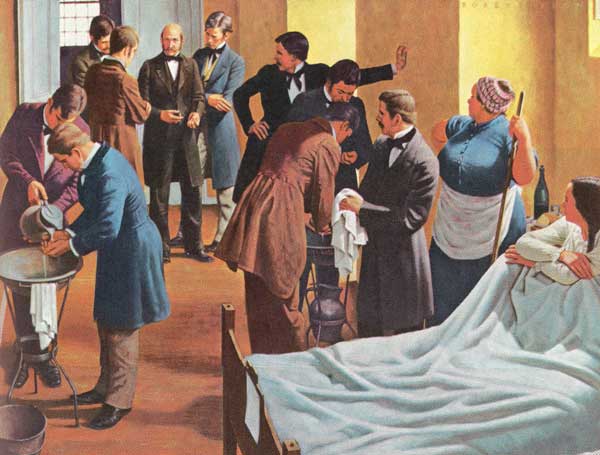 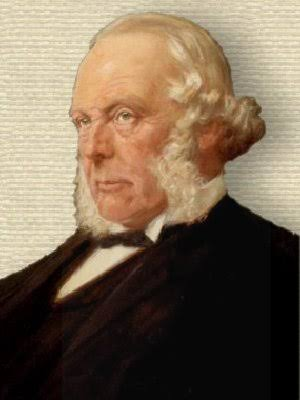 Joseph Lister 1860s, used a chemical
disinfectant to prevent surgical wound
infections after looking at Pasteur’s work 
showing microbes are in the air,spoil,food,and 
cause animal diseases
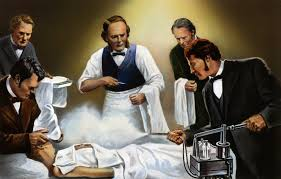 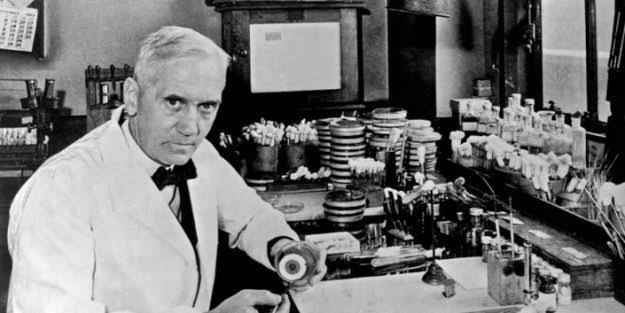 Alexander Fleming, 1928 ,discovered the 
first antibiotic.
He observed that Penicillium fungus made 
an antibiotic, penicillin, that killed S.aureus.
1940s: Penicillin as tested clinically 
and mass produced
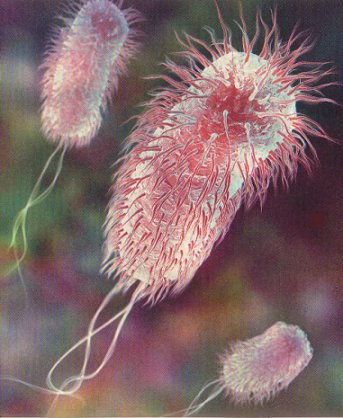 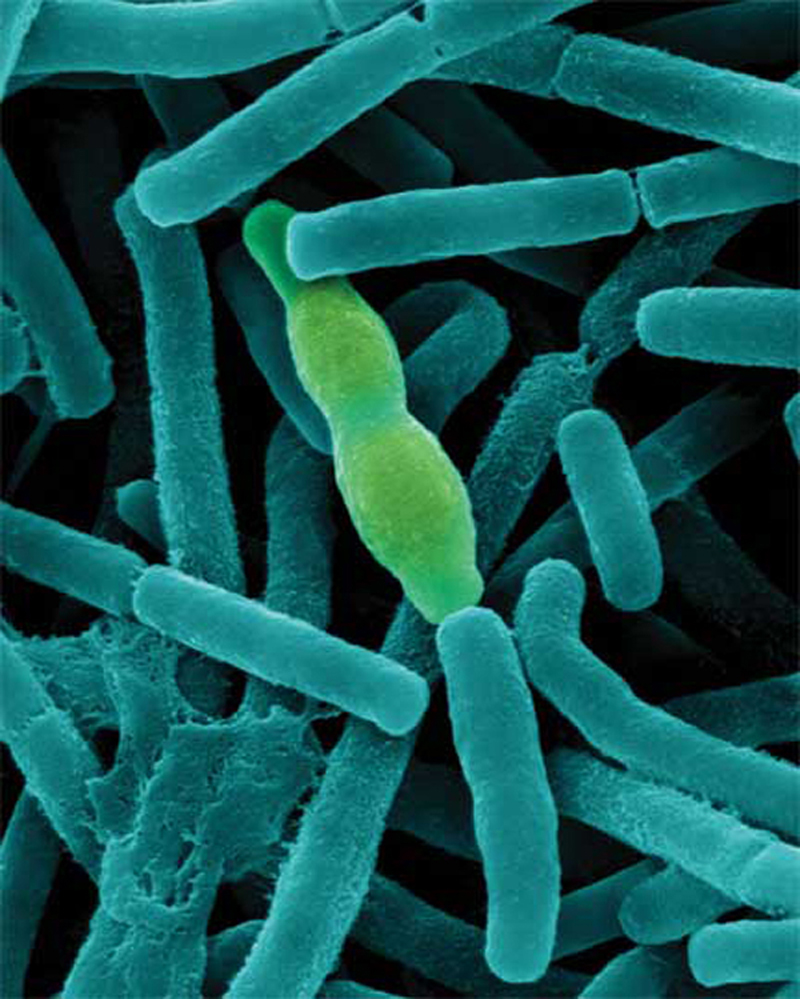 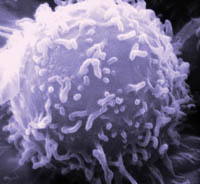 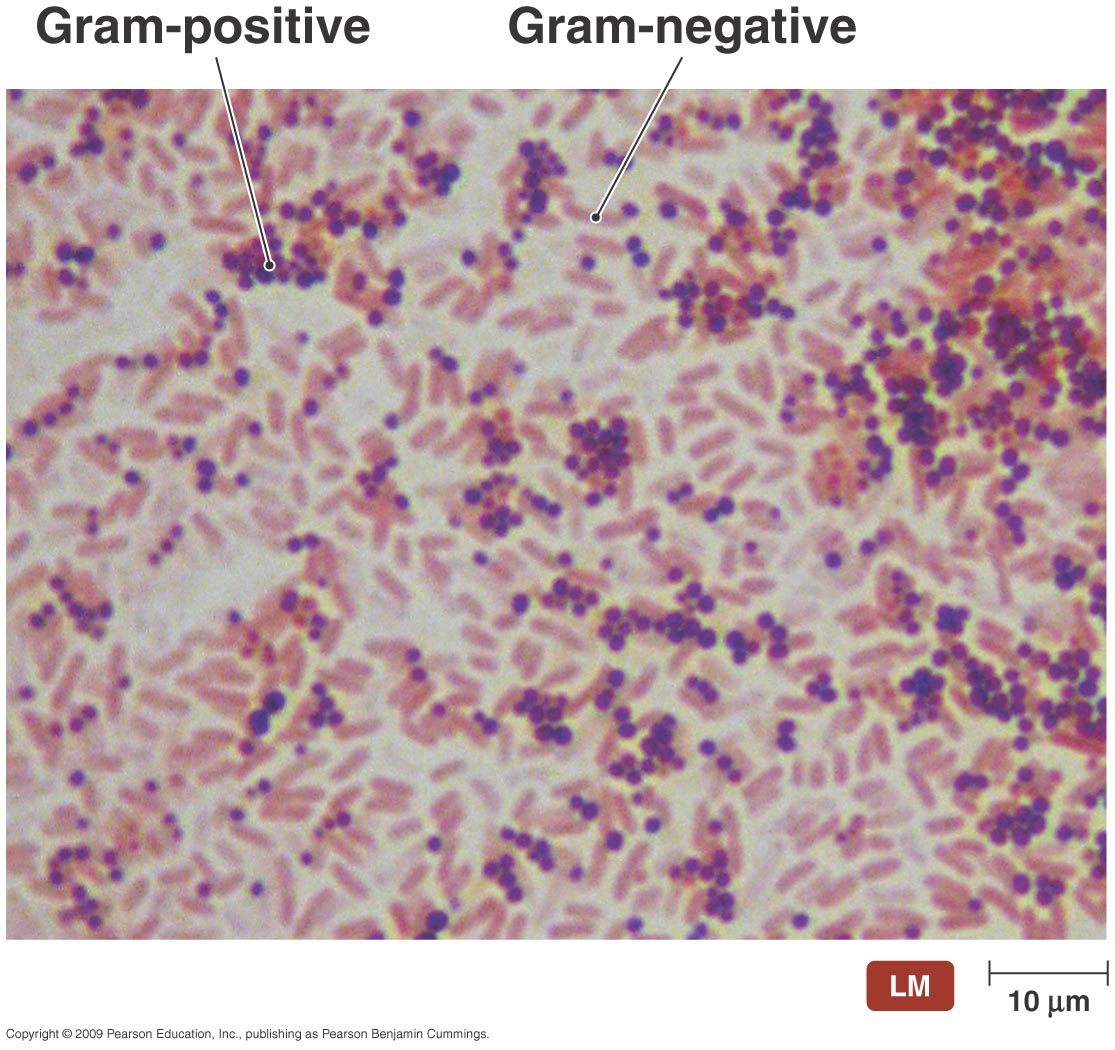 Taxonomy:  Naming, Classifying, and Identifying Microorganisms
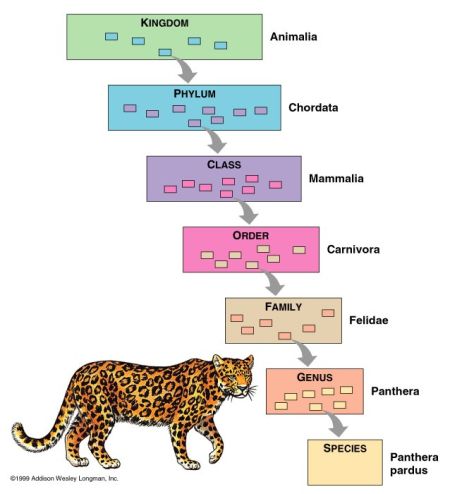 Microbial nomenclature- naming microorganisms

Taxonomy- classifying living things

Identification- discovering and recording the traits 
of organisms so they can be named and classified
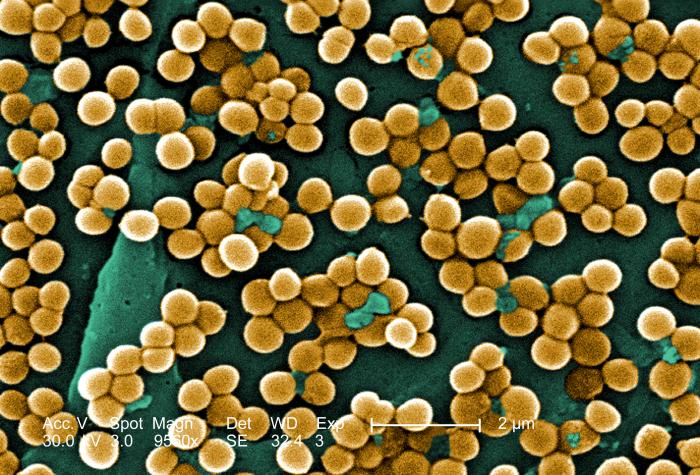 Assigning Specific Names
The binomial system of nomenclature

The generic (genus) name followed 
by the species name

Generic part is capitalized, species is lowercase

Both are italicized or underlined if italics aren’t available

Staphylococcus aureus
Traditional Whittaker Classification
Five Kingdoms
		Prokaryotae (Monera)
		Protista
		Fungae
		Plantae
		Animalia
Based on:
		Morphology 
		Metabolism (Biochemical Activity)
		Molecular Techniques
			Fatty Acid Profiles
			Protein Differentiation
			DNA Finger Printing
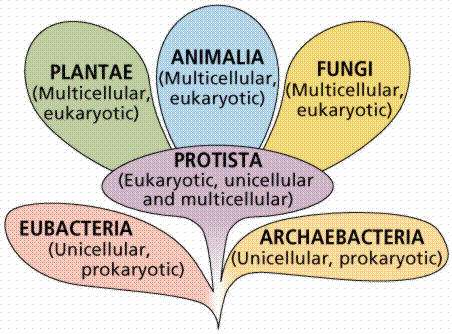 Cellular Organization
Prokaryotic                                   Eukaryotic
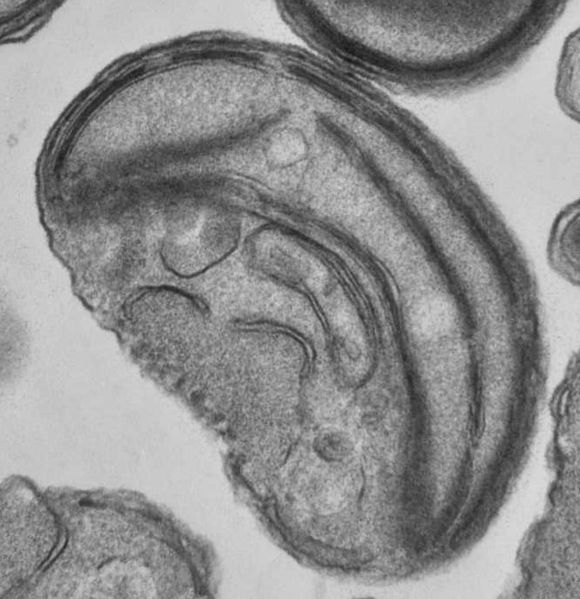 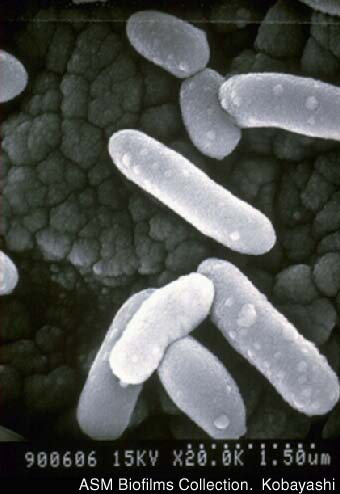 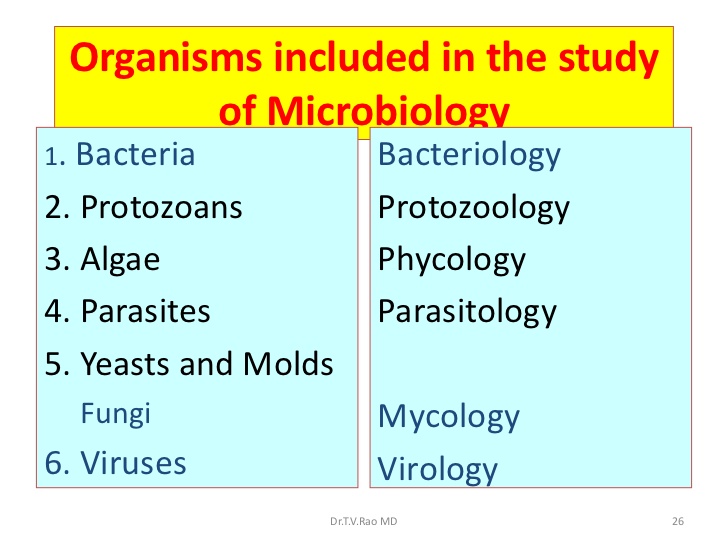 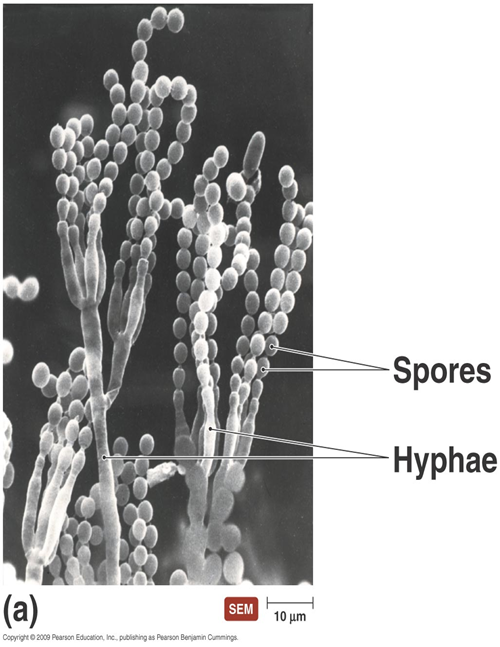 Fungi
Eukaryotic (have membrane-bound nucleus)
Obtain food from other organisms
Possess cell walls
Composed of
Molds – multicellular; have hyphae; 
reproduce by sexual and asexual spores
Yeasts – unicellular; reproduce asexually 
by budding; some produce sexual spores
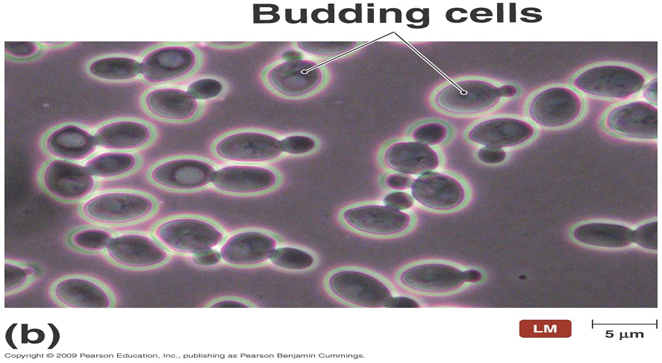 Protozoa
Single-celled eukaryotes
Similar to animals in nutrient needs and 
cellular structure
Live freely in water; some live in animal hosts
Asexual (most) and sexual reproduction
Most are capable of locomotion
They have 
Pseudopodia – cell extensions that flow 
in direction of travel


Cilia – numerous, short, hair-like protrusions 
that propel organisms through environment



Flagella – extensions of a cell that are 
fewer,longer, and more whiplike than cilia
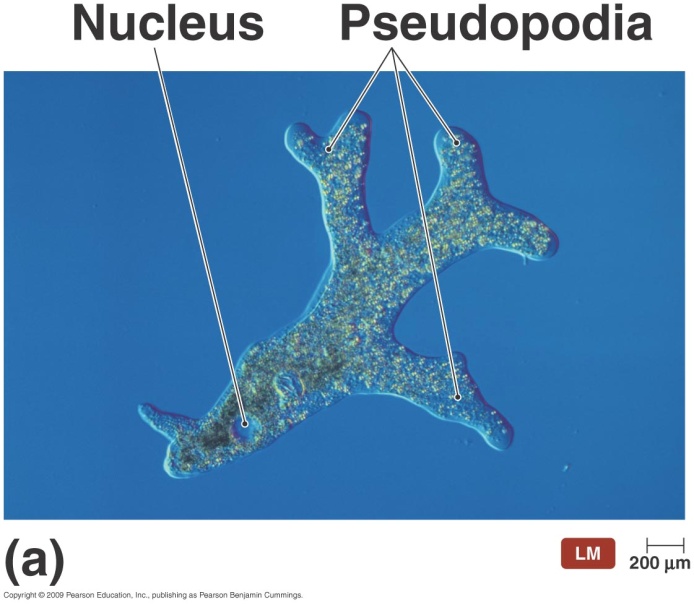 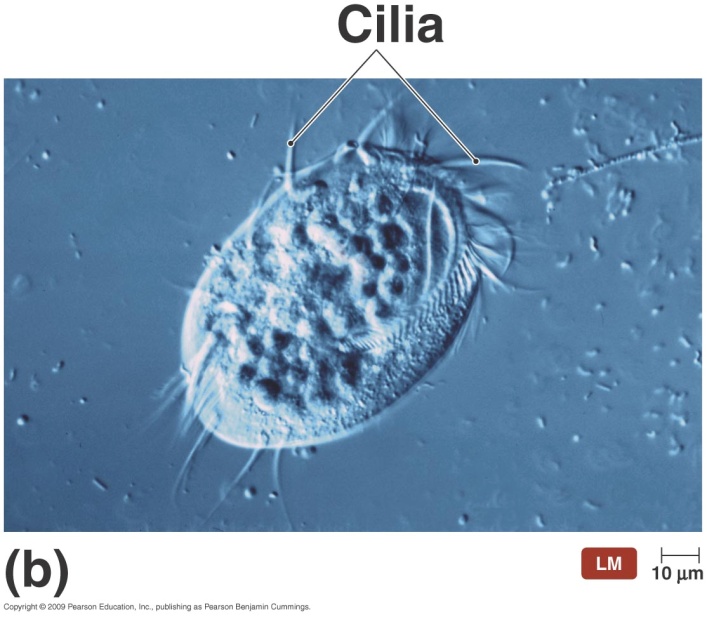 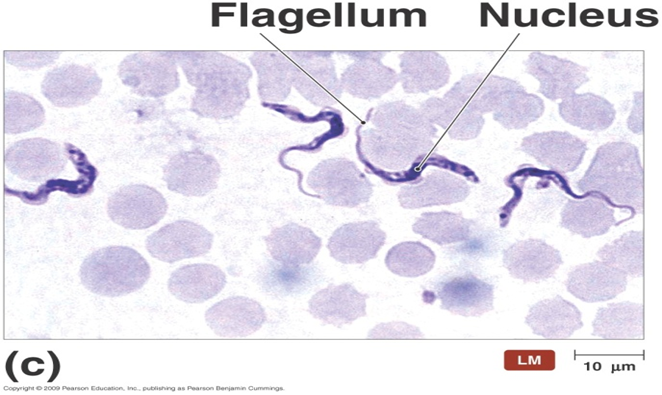 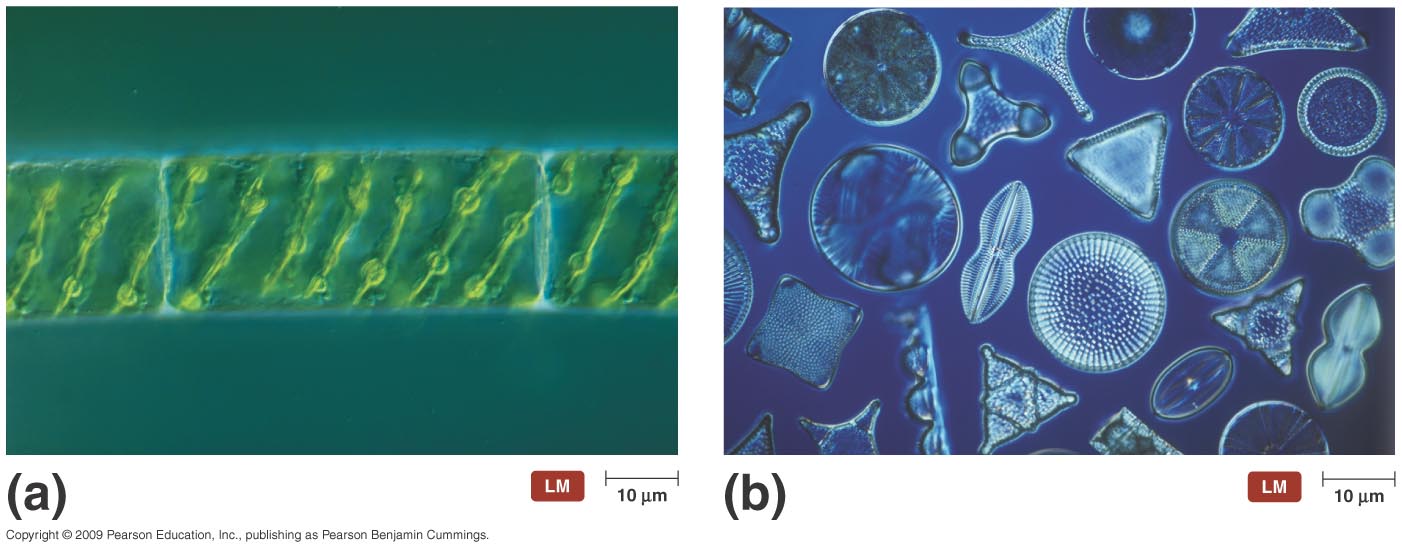 Algae

Unicellular or multicellular
Photosynthetic
Simple reproductive structures
Categorized on the basis of pigmentation, 
storage products, and composition of cell wall
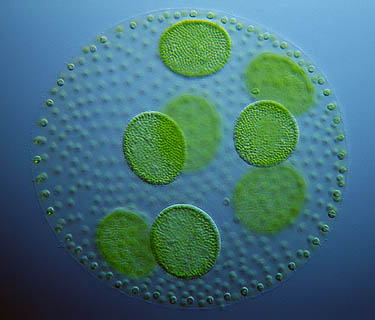 Bacteria and Archaea
Unicellular and lack nuclei
Much smaller than eukaryotes
Found everywhere there is sufficient moisture;
 some found in extreme environments
Reproduce asexually
Two kinds
Bacteria – cell walls contain peptidoglycan; some lack cell walls; most do not cause disease and some are beneficial
Archaea – cell walls composed of polymers other than peptidoglycan
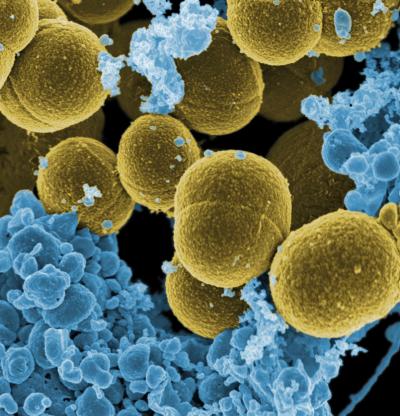 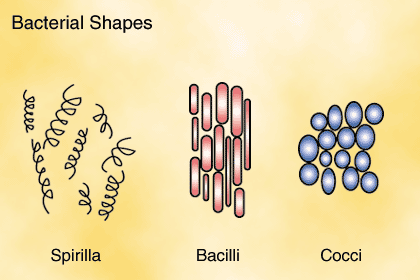 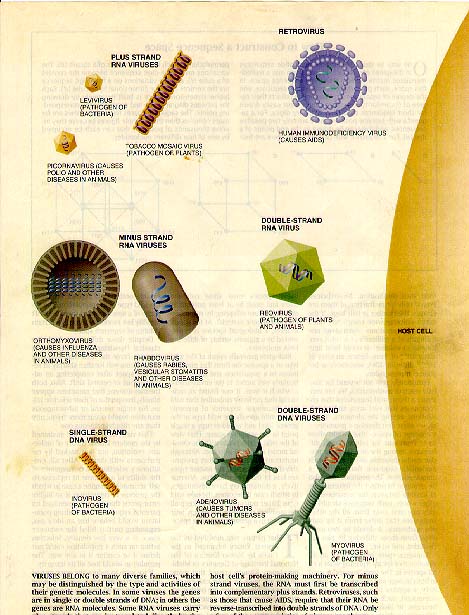 Viruses

Not independently living cellular organisms
Much simpler than cells- basically a small 
amount of DNA or RNA wrapped in 
protein and sometimes by a lipid membrane



Individuals are called a virus particle or virion
Depend on the infected cell’s machinery to multiply and disperse
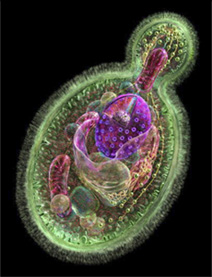 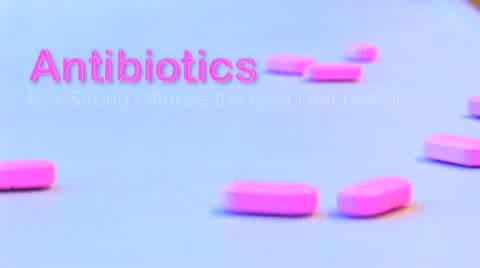 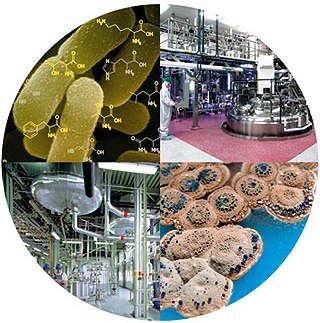 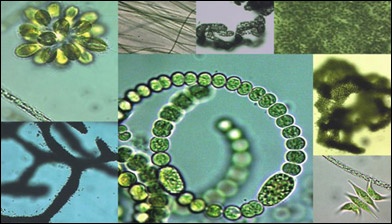 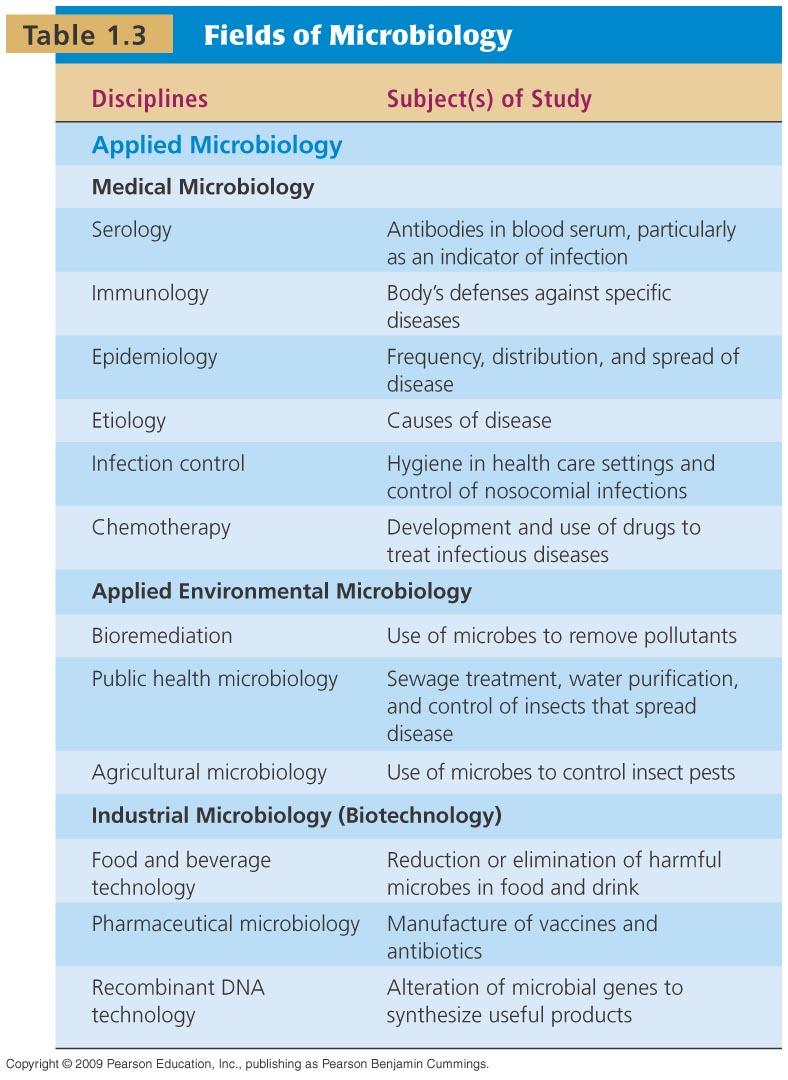 The Modern Age of Microbiology
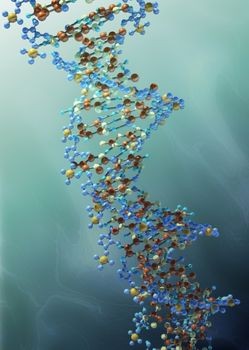 How Do Genes Work?
Microbial genetics
Molecular biology
Recombinant DNA technology
Gene therapy
Recombinant DNA Technology
Genes in microbes, plants, and animals manipulated for practical applications
Production of human blood-clotting factor by E. coli to aid hemophiliacs

Gene Therapy
Inserting a missing gene or repairing a defective one in humans by inserting desired gene into host cells
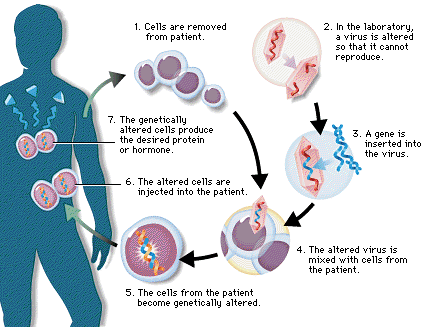 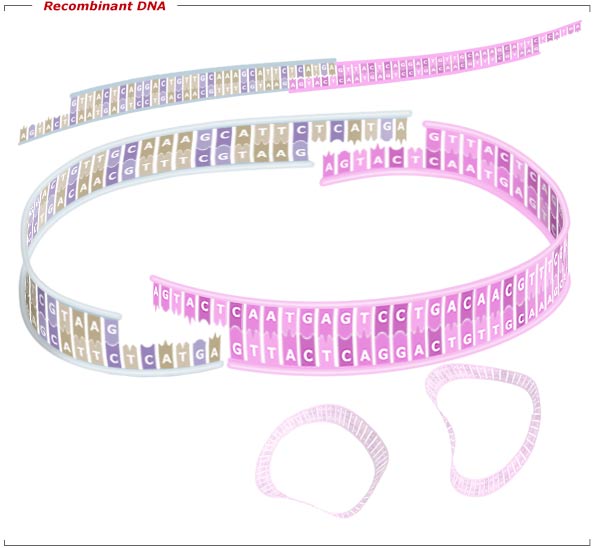 What Will the Future Hold? 

Microbiology is built on asking and answering questions
The more questions we answer, the more questions 
we have
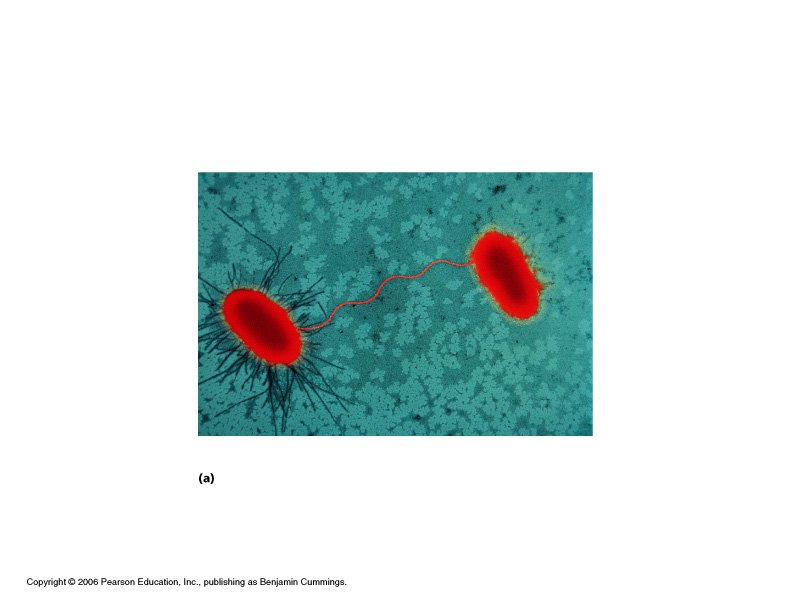 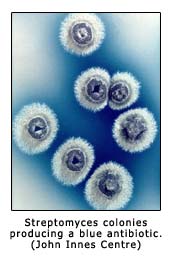 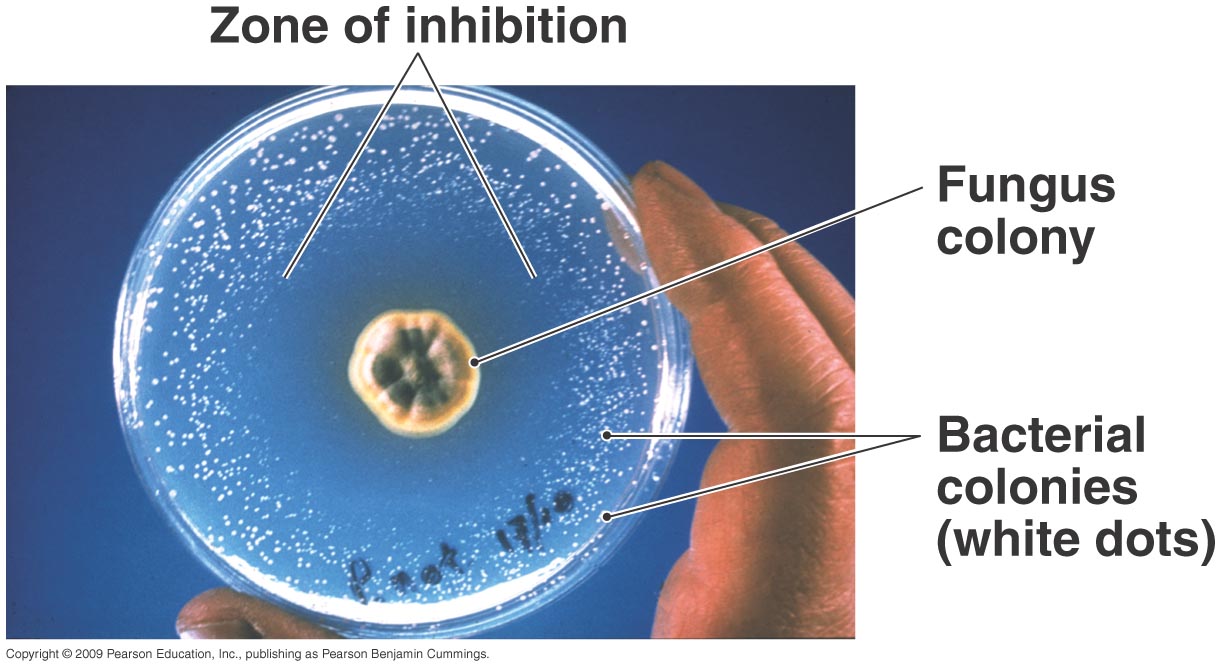 Worldwide Infectious Diseases Affecting Health Sciences
Increasing number of drug resistant strains including Nosocomial and Community Acquired microorganisms

MRSA 	Methicillin Resistant Staphylococcus aureus
VRE		Vancomycin Resistant Enterococcus
VRSA		Vancomycin Resistant Staphylococcus aureus
MDR-TB	Multidrug Resistant Tuberculosis
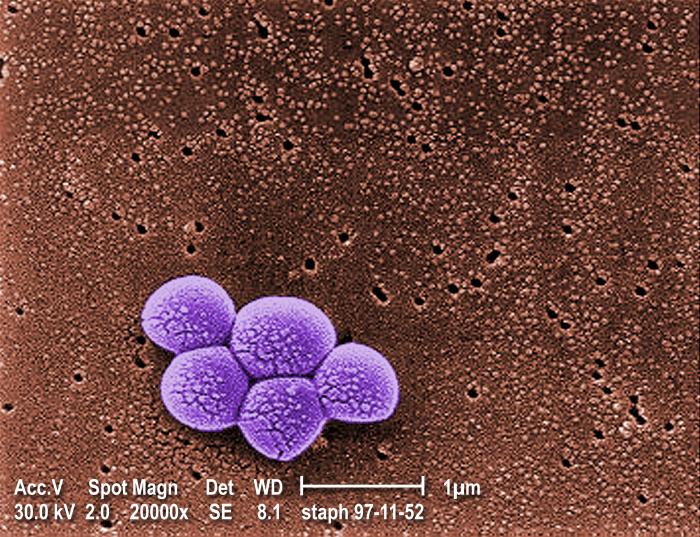 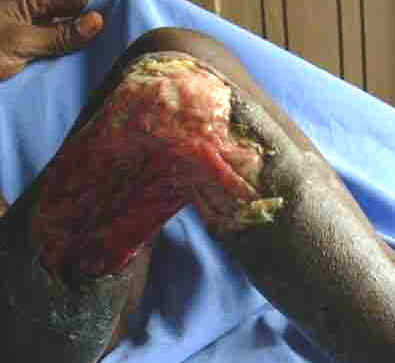 Increasing number of emerging diseases (SARS, AIDS, hepatitis C, viral encephalitis)
Other diseases previously  not linked to microorganisms now are (gastric ulcers, certain cancers, multiple sclerosis)
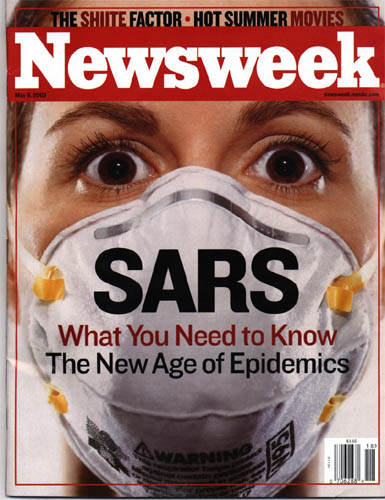 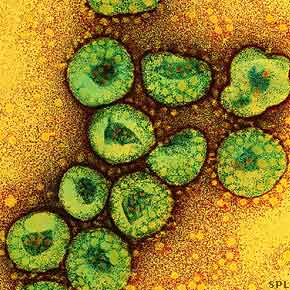 References
Medical Microbiology,  Murray,Rosenthal,Pfaller (Eds), 8th edition, Elsevier, 2016
Mims’ Medical Microbiology, Goering,Dockrell,Zuckerman,Roitt,Chiodini (Eds), 5th edition Elsevier, 2014
https://www.slideshare.net/doctortvrao/medical-microbiologyrevisiting-the-history-by-drtvrao-md-medical-microbiology
https://www.austincc.edu › materials › unit1 › Int...
http://opencourses.emu.edu.tr/course/view.php?id=158